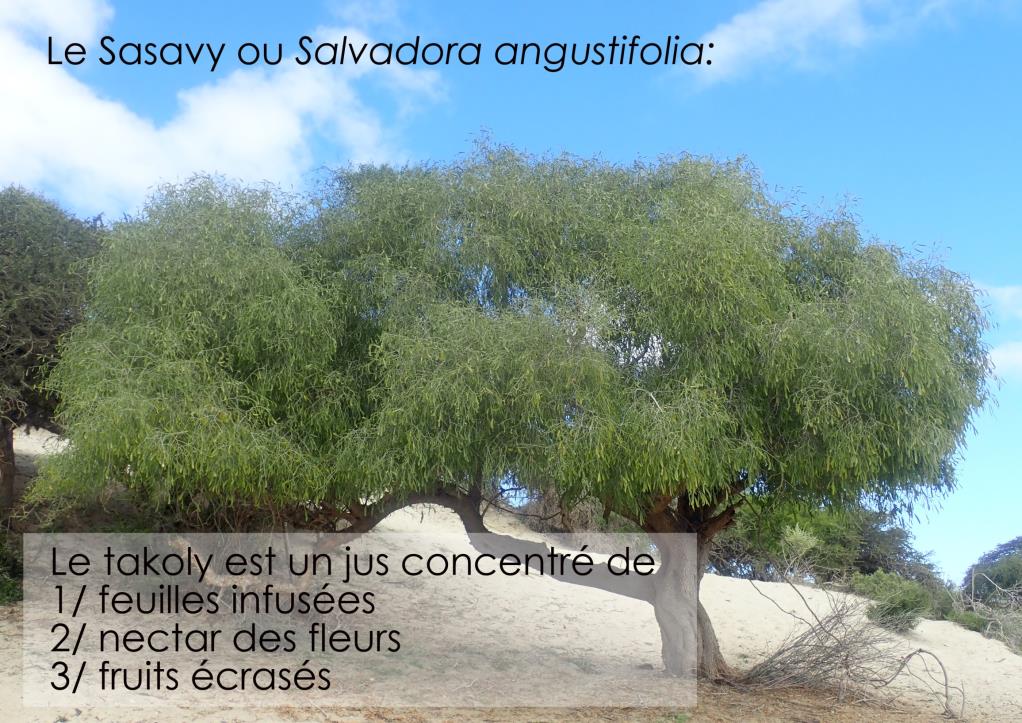 1
1
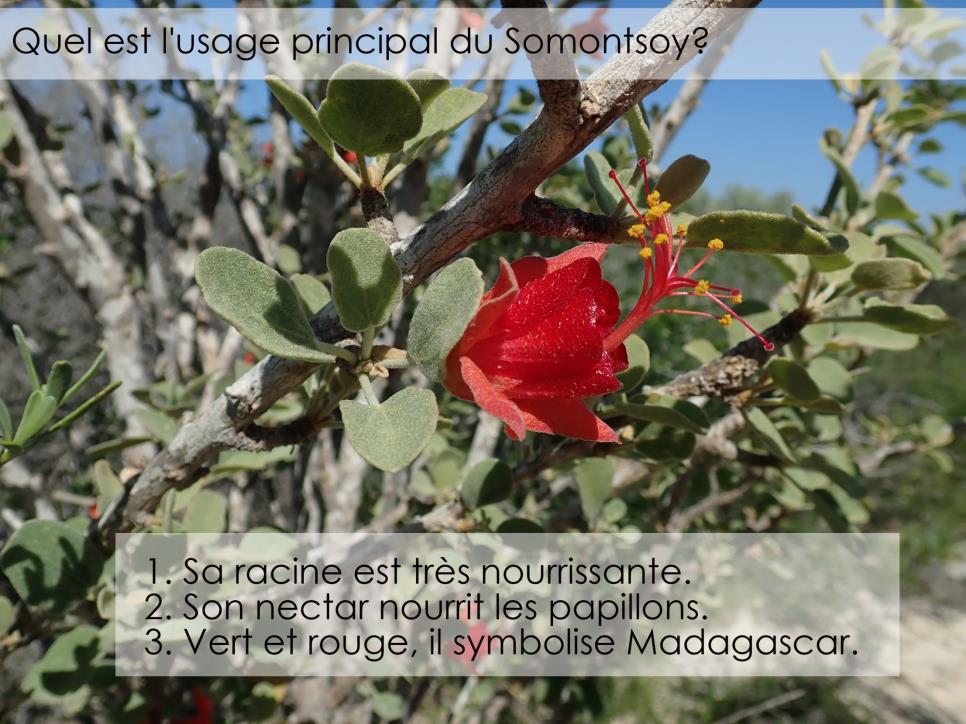 Megistostegium (Malvaceae)
2
2
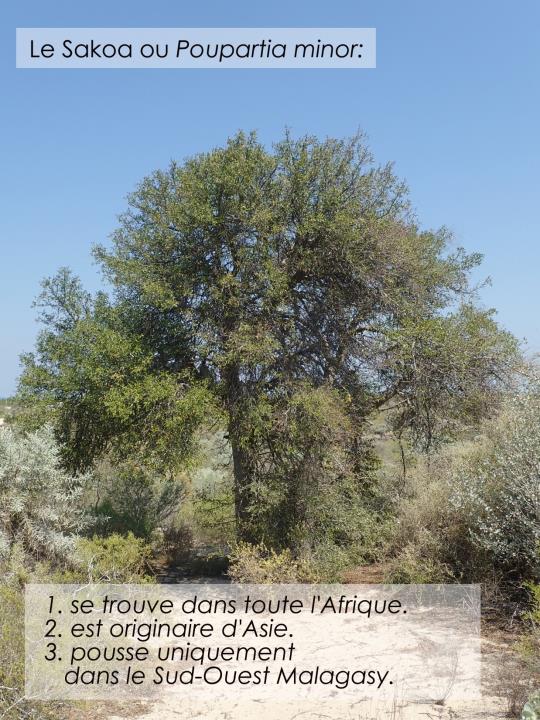 3
3
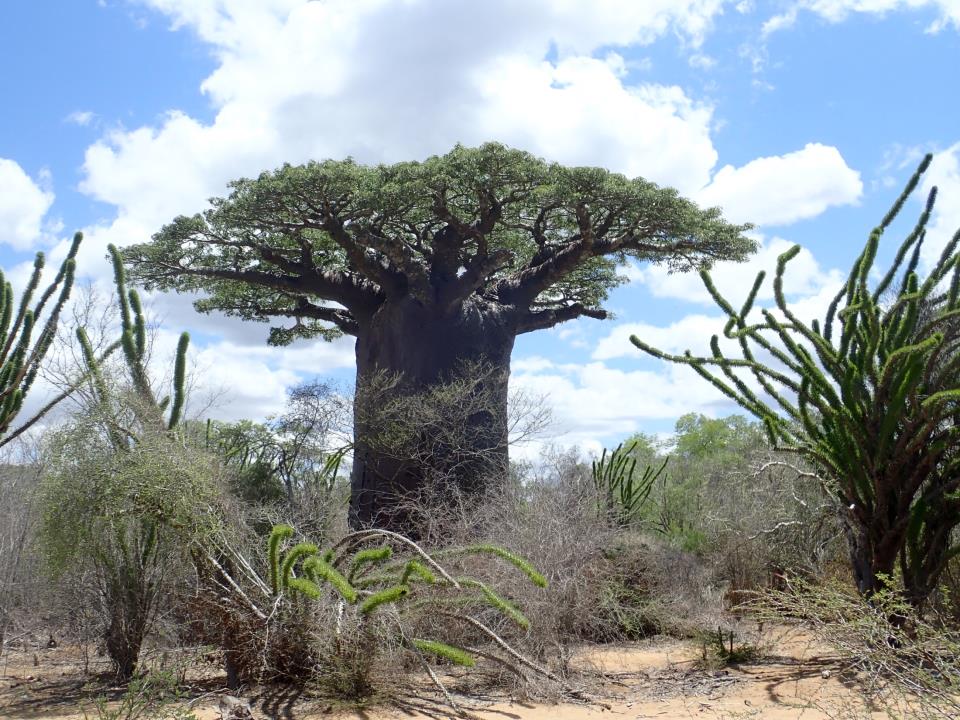 Le Baobab, Adansonia rubrostipa
Le nom de baobab vient:
1/ du français
2/ de l’arabe
3/ du malagasy
4
4
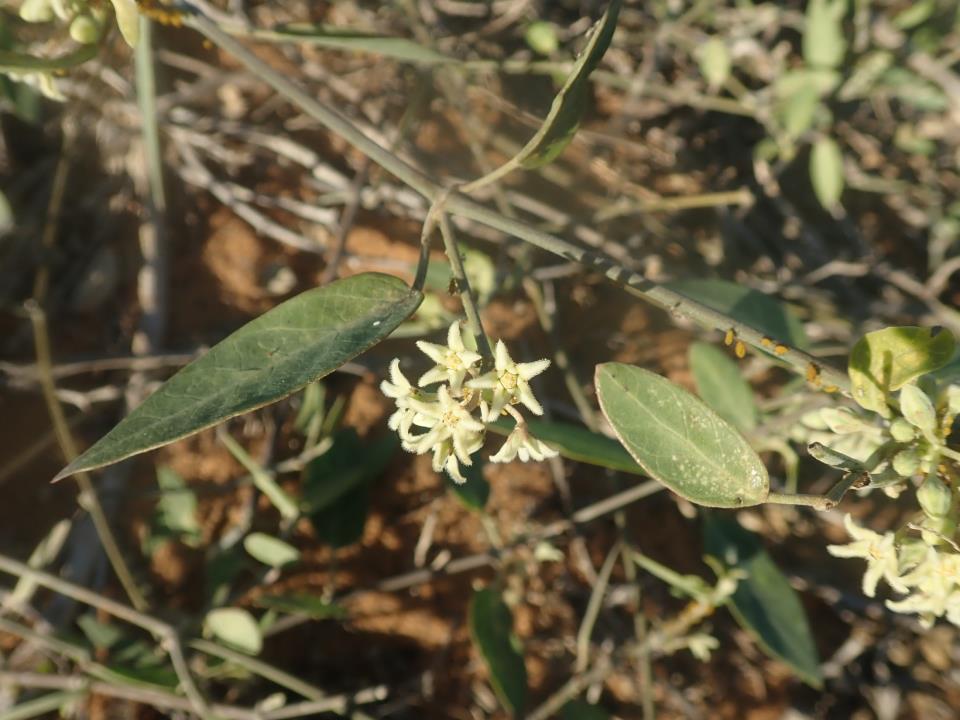 Le taritariky, Leptadenia madagascariensis
Le vaironto est:
1/ Une liane
2/ Un arbre
3/ Une herbe
5
5
Le Somontsoy ou Fernandoa madagascariensis
Que désigne « soy » dans le nom Somontsoy:
1/ un papillon
2/ une fleur
3/ un oiseau
6
6
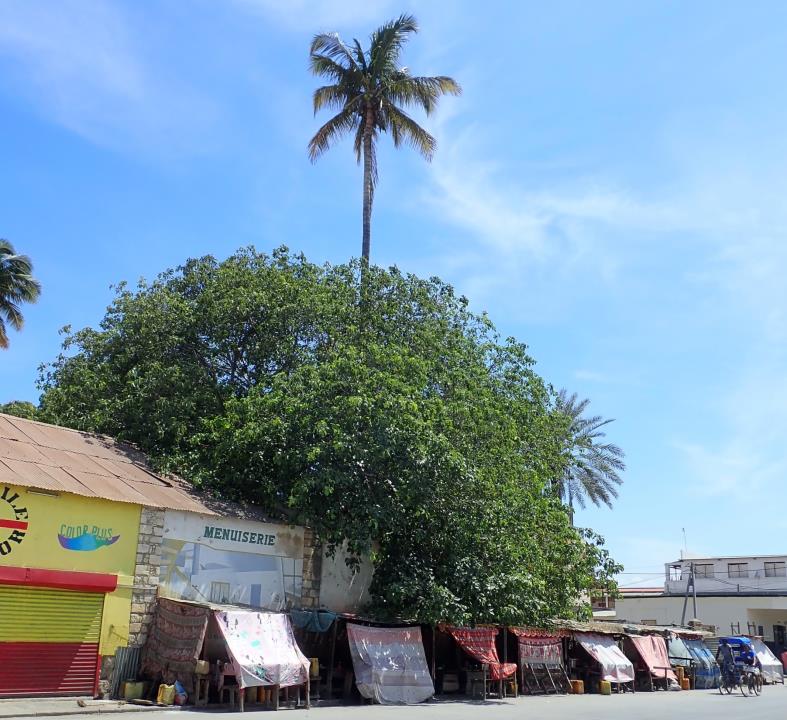 Le Fihamy ou Ficus grevei
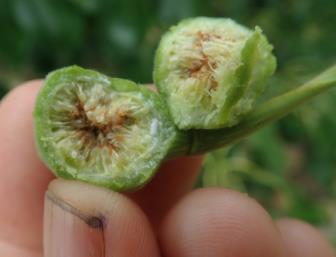 Les figues du fihamy 
1/ sont des fleurs
2/ sont des fruits 
3/ sont des fleurs puis des fruits
7
7
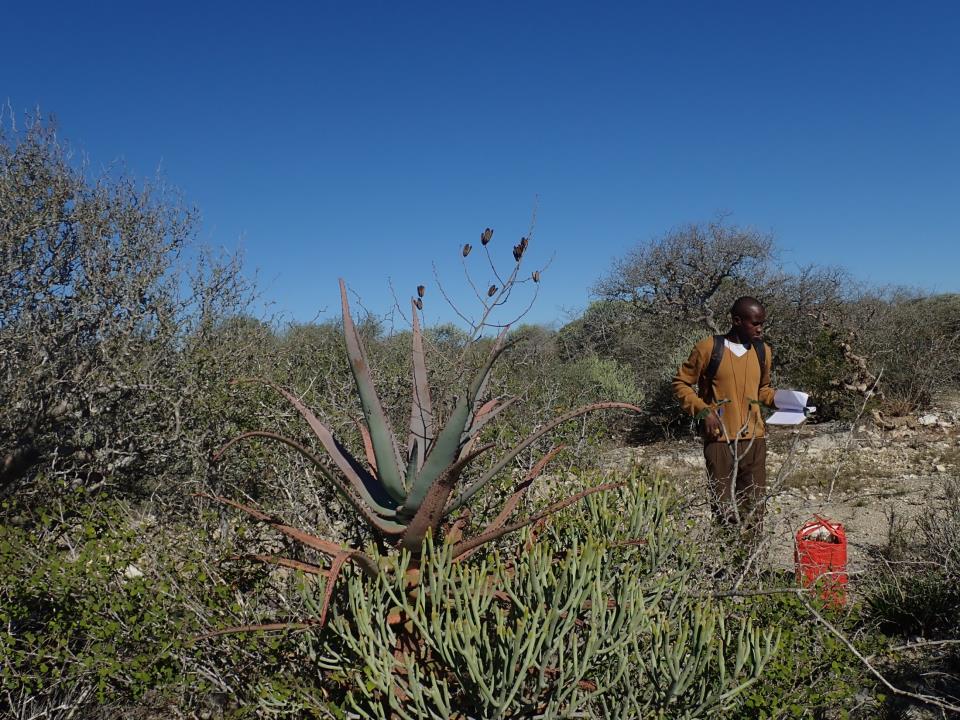 Le Vaho ou Aloe divaricata
Il est endémique de Madagascar et pousse:
1/ dans le Sud-Ouest
2/ sur la côte Est
3/ sur les hautes terres centrales
8
8
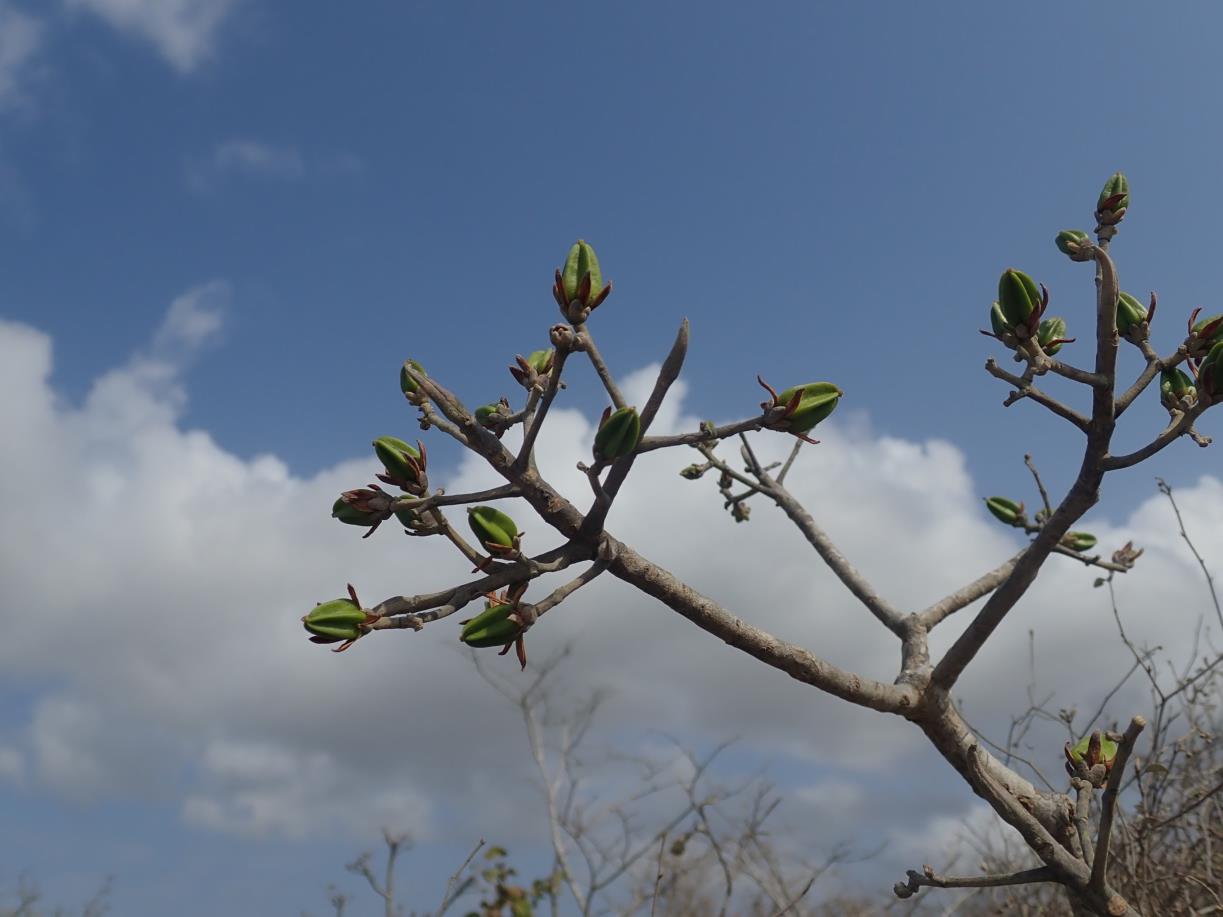 Le Katrafay ou Cedrelopsis grevei
Le Katrafay
1/ est originaire d’Inde
2/ est endémique à Madagascar
3/ pousse à Madagascar et aux Comores
9
9
Le Famata ou Euphorbia stenoclada
Le latex de Famata
1/ permet de nourrir les bébés zébus au biberon
2/ sert à réparer les pirogues
3/ est extrêmement toxique.
10
10
Le vaovy ou Tetrapterocarpon geayi
Le vaovy
1/ est un bois recherché en construction
2/ porte des fruits comestibles et sucrés
3/ permet de soigner la peste.
11
11
Avoha ou Alantsilodendron pilosum
A quelle période fleurissent les Avoha ?
1/ vers Noel
2/ vers Pâques
3/ en aout- septembre
12
12
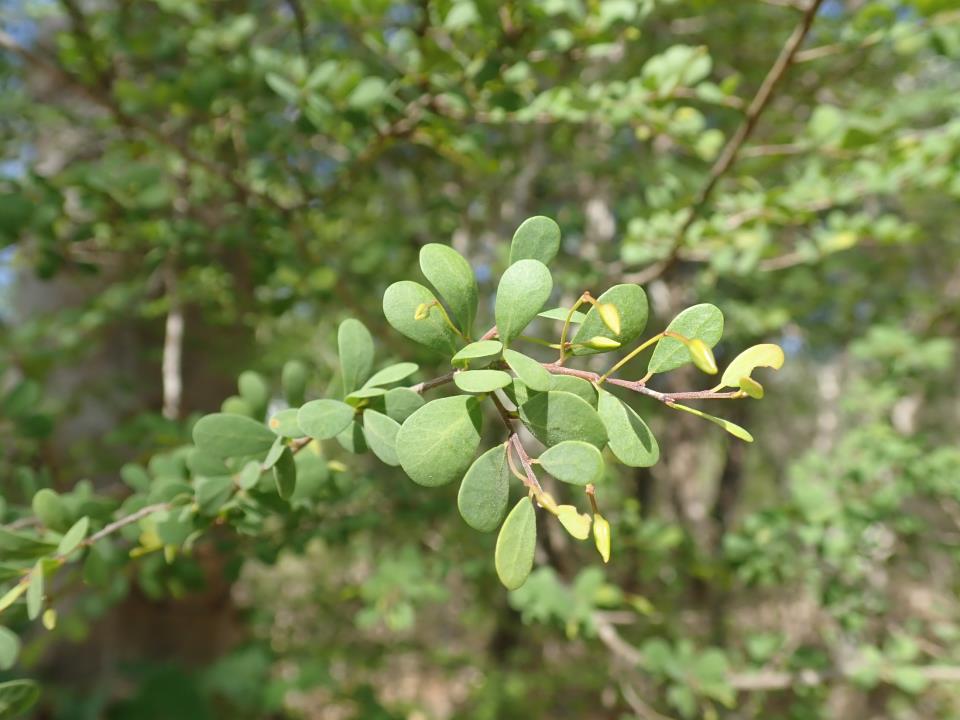 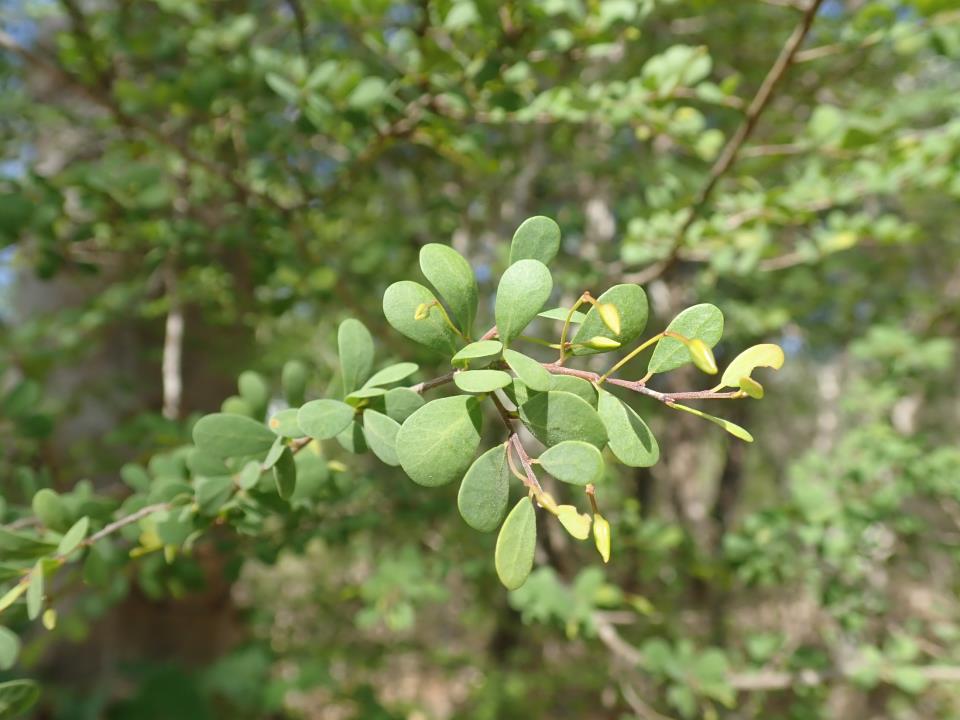 Cet arbre est connu pour
1/ son tronc plissé
2/ ses fleurs rouge vif
3/ ses fruits excellents en jus
Manjakabetany ou Baudouinia rouxevillei
13
13
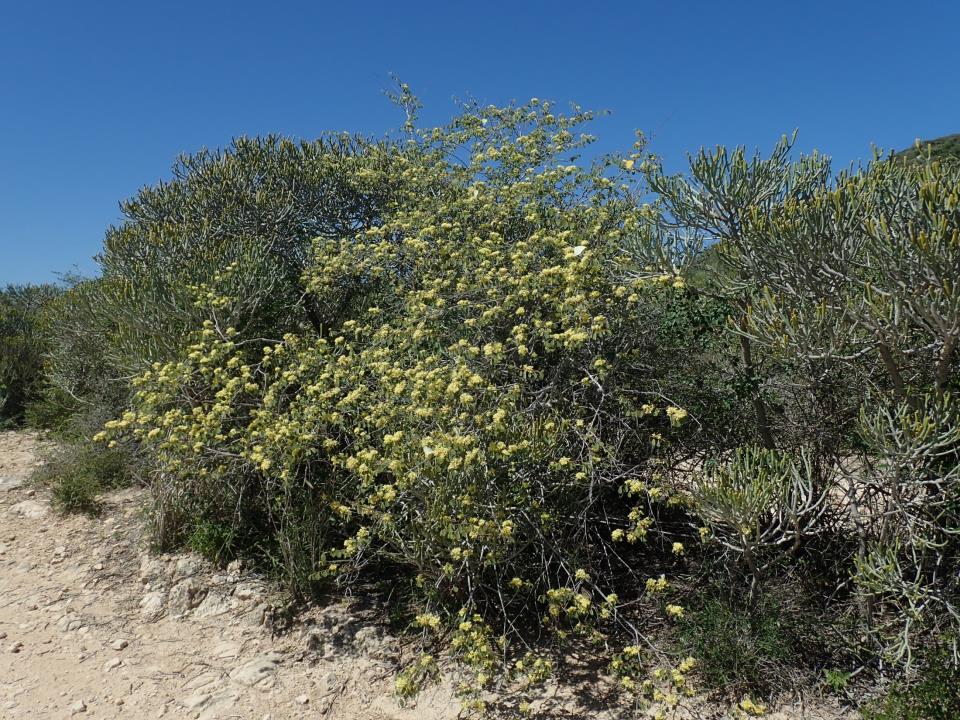 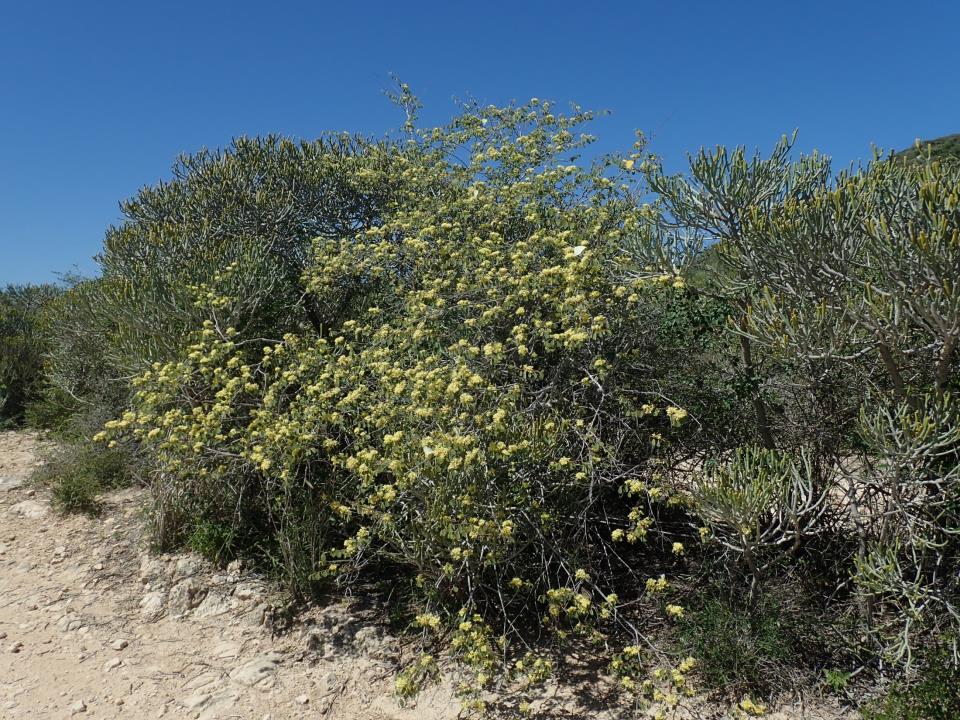 Sely ou Grewia tulearensis
Les fleurs de cet arbre attirent 
1/ les makis
2/ les papillons
3/ les escargots
14
14
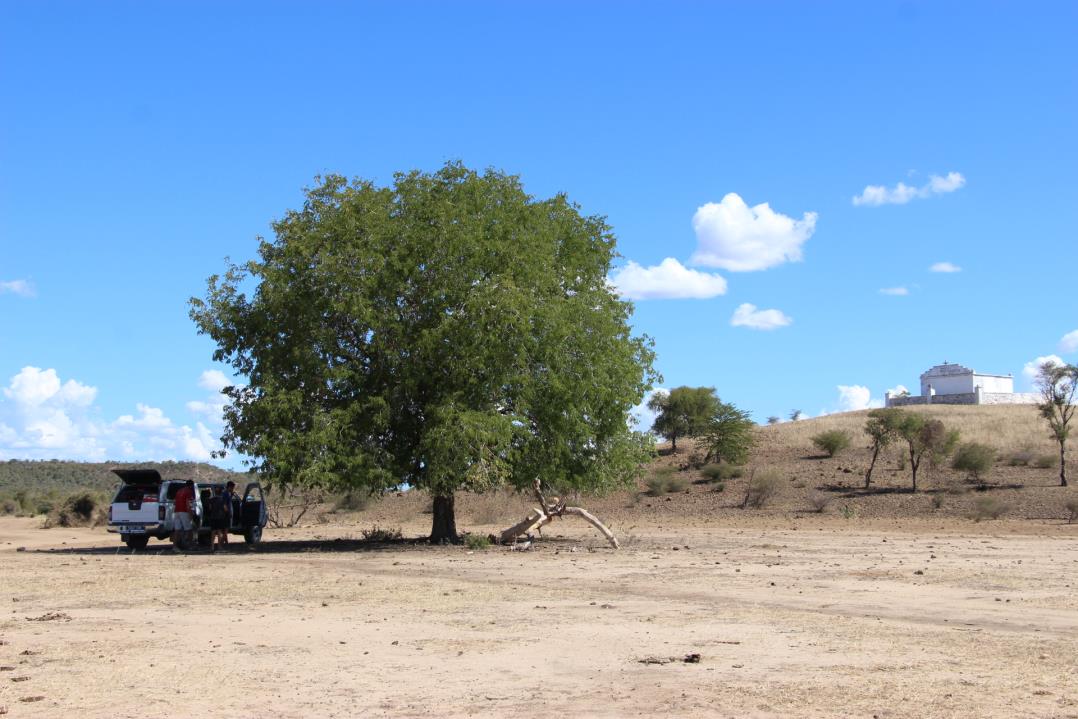 Le kily ou tamarinier, Tamarindus indica
Le tamarinier
1/ est originaire de Chine
2/est endémique de Madagascar
3/pousse dans toute l’Afrique
15
15
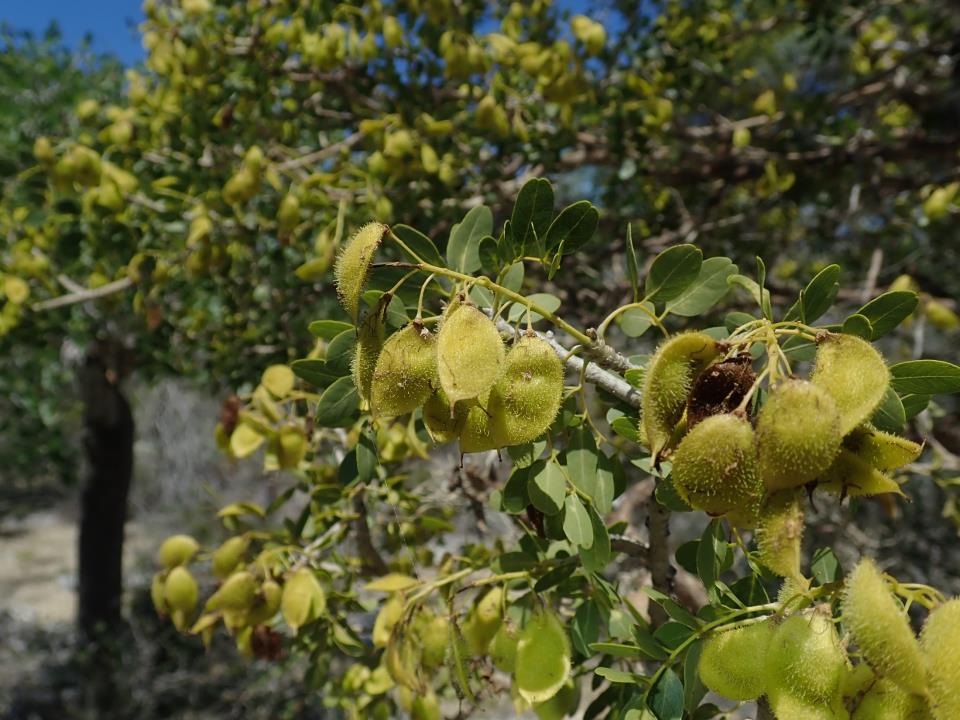 Lovainafy ou Dicraeopetalum mahafaliense
Lovainafy fait partie de la famille 
1/des Fabaceae comme les kabary
2/des Malvaceae comme les baobabs
3/des Solanaceae comme les tomates.
16
16